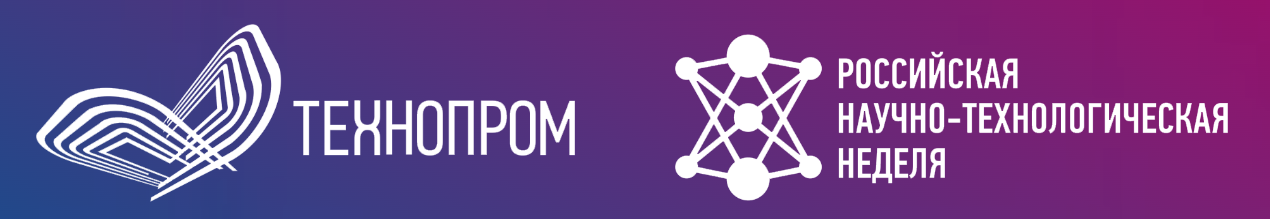 Региональный научно-образовательный математический центр «Дальневосточный центр математических исследований» (ДЦМИ)
Нурминский Евгений Алексеевичдиректор программы развития
Август 23-26, 2022, Новосибирск
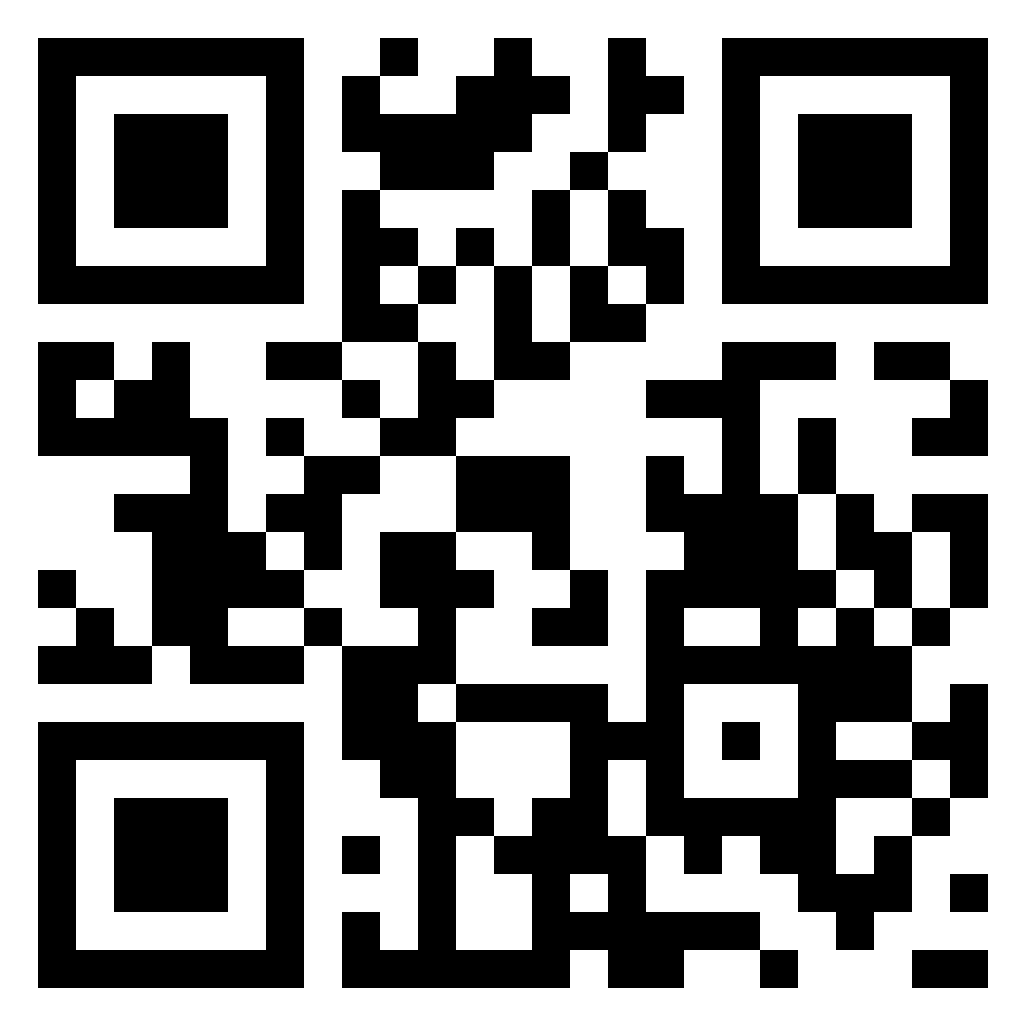 Создан при поддержке Минобрнауки РФ в 2020 году
Участники консорциума:
Дальневосточный федеральный университет, г. Владивосток – координатор 
	директор программы развития д.ф.-м.н. Нурминский Е. А.
Северо-Восточный федеральный университет имени М. К. Аммосова, г. Якутск 
руководитель Якутского отделения д.ф.-м.н. Лазарев Н. П.
Тихоокеанский государственный университет, г. Хабаровск
руководитель Хабаровского отделения к.ф.-м.н. Вихтенко Э. М.
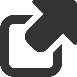 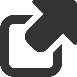 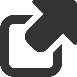 Куратор: Уральский математический центр, ИММ УрО РАН, Екатеринбург
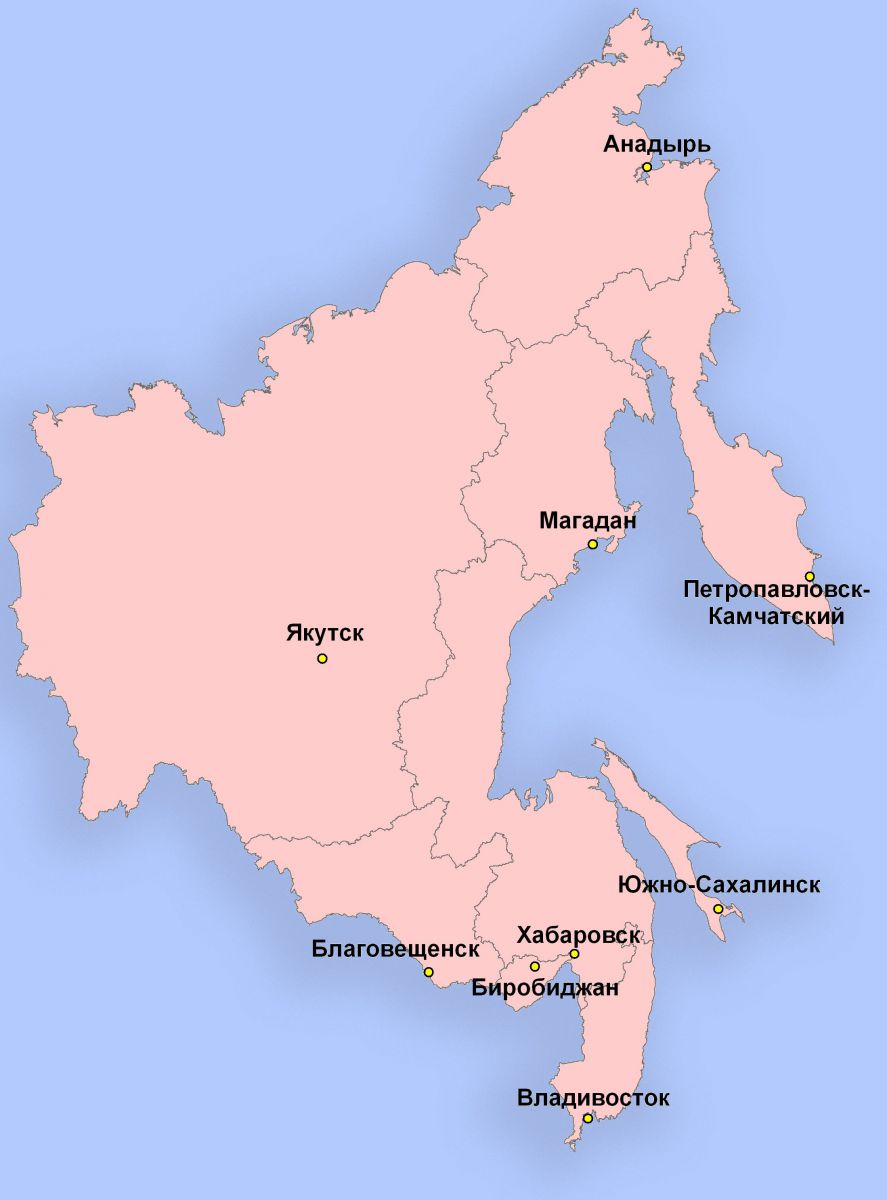 География:
ДВФО 
11 субьектов, 8 124 053 чел., 6 952 600 км² 	( > 10 Франций ), 
6 университетов, 50 математиков. 

Временная разница Владивосток-Екатеринбург 
5 часов
Финансирование, кадровый потенциал
Тематика научных исследований
Теория моделей и универсальная алгебра. 
Геометрические и категорно-алгебраические методы анализа структур и процессов. 
Геометрическая теория функций комплексного переменного.
Теория специальных функции гипергеометрического типа. 
Дифференциальные уравнения. Краевые задачи для нелинейных параболических уравнений. 
Краевые задачи для нелинейных параболических уравнений в нецилиндрических областях и типа Стефана. 
Теория и методы решения экстремальных задач. 
Вариационные и квазивариационные задачи механики сплошных сред. 
Моделирование и оптимизация в задачах проектирования устройств невидимости материальных тел. 
Анализ и оптимизация моделей переноса тепла и излучения. 
Моделирование и анализ диффузионных процессов для медицинских приложений.
Современные технологии анализа, моделирования и принятия решений. Игры среднего поля, управляемые случайные процессы. 
Численный анализ и научные вычисления. 
Применение средств и методов искусственного интеллекта для решения прикладных задач.
Образовательная деятельность
Итоги работы ДЦМИ
Создание матцентра:
привлекло большее внимание к развитию математических направлений;
улучшило материальное обеспечение работы со школьниками и студентами;
повысило научную активность ппс (публикации, организации профильных конференций, визиты ведущих специалистов);
усилило взаимодействие с математическими подразделениями других вузов и РАН;
активизировало международные контакты.
Проблемы и перспективы
Проблемные вопросы:
взаимодействие с образовательным сектором, перенос математического high-tex’a в аудитории, межфакультетские взаимодействия; 
в течение многих лет в университетах не готовились профессиональные математики и проблема кадров встает весьма остро. 

Перспективы:
создание открытых каналов связи между центрами, развитие общих сервисов (электронных публикаций, программных разработок и пр.) ;
создание международного математического конференц-центра.